Corso per operatore sportivo della Metodologia del cammino
Confort
Sicurezza
divertimento
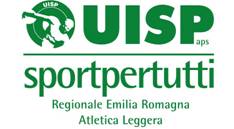 Corso per operatore sportivo della Metodologia del cammino
Organizzazione di una camminata


Fase di progettazione personale
Fase di verifica
Fase di adattamento per l’utenza
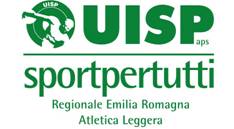 Corso per operatore sportivo della Metodologia del cammino
Fase di progettazione personale

Se non conosciamo già l’itinerario cercheremo tutte le info possibili attraverso:

Libri e Guide escursionistiche
Carte escursionistiche o topografiche
Articoli su riviste specializzate
Amici e colleghi che hanno già percorso l’itinerario
Internet
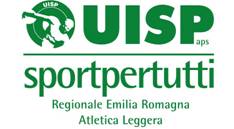 Corso per operatore sportivo della Metodologia del cammino
Fase di verifica
E’ sempre consigliabile provare personalmente l’itinerario che si è progettato per confrontare la realtà con il progetto su carta che abbiamo fatto nella fase precedente.
Possiamo così verificare:
L’impegno e la lunghezza del percorso
La bellezza dell’itinerario ed eventuali modifiche da apportare
Vie di uscita in caso di maltempo o incidente
Che interessi si possono sviluppare durante l’itinerario (naturalistici, cultura locale, enogastronomia…)
Le zone adatte per eventuali soste
A chi possiamo proporre il trekking
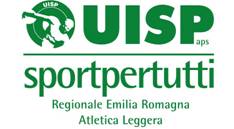 Corso per operatore sportivo della Metodologia del cammino
Fase di adattamento per l’utenza
In questa fase valuteremo i dati raccolti durante le fasi precedenti per confezionare un prodotto vendibile ai nostri probabili clienti.

Adulti più o meno allenati
Bambini e scolaresche
Camminatori occasionali
Anziani
Stranieri
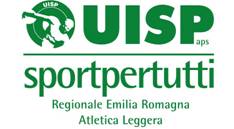 Corso per operatore sportivo della Metodologia del cammino
Gruppi piccoli - 10/15 persone - nessun problema particolare 

Gruppi medi - fino a 40/50 persone - problematiche complesse che richiedono una buona organizzazione 

Gruppi grandi - oltre le 50 persone - non dovrebbero esistere- vanno divisi
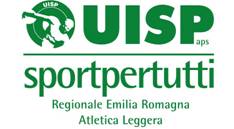 Corso per operatore sportivo della Metodologia del cammino
Con gruppi dell’ordine al massimo di 15/20 persone non ci sono particolari problemi di conduzione. Bastano un paio di persone in quanto la limitata lunghezza della fila ne permette un controllo visivo senza problemi. 
Un apripista e l’accompagnatore come chiudi fila (scopa). La regola dice che, in tutti i casi, la fila deve essere tenuta compatta, particolarmente importante con scarsa visibilità o con l’aumentare dei pericoli oggettivi. 
Ricordarsi sempre che il direttore ha la responsabilità. 
Con gruppi di piccole dimensioni è facile rispettare la tempistica.
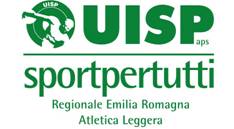 Corso per operatore sportivo della Metodologia del cammino
Un gruppo che arriva anche a 50 persone rappresenta, spesso, la normalità in diverse uscite. 
Questo richiede una buona organizzazione. Un numero discreto di accompagnatori. 
Un apripista, un chiudi fila, il responsabile libero all’interno del gruppo ed un altro paio di aiuti. 
Attrezzatura di base: radio, pronto soccorso, tanta pazienza. 
Nessuno deve passare davanti all’apripista o rimanere indietro rispetto al chiudi fila. I ritardi sono quasi la normalità per il sommarsi di piccoli inconvenienti.
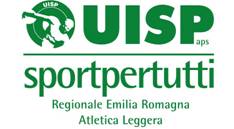 Corso per operatore sportivo della Metodologia del cammino
La riuscita dell’uscita dipende da molti fattori. Tra i principali ci sono: 
Fattori ambientali: comprendono la chiarezza delle informazioni relative, i ruoli degli accompagnatori, le regole di comportamento che gli escursionisti devono tenere, la chiarezza e comprensibilità della relazione scritta dell’escursione. 
Fattori personali: sono le caratteristiche psicofisiche, tecniche e motivazionali dei partecipanti all’escursione. Quanto più queste sono simili, tanto più alto è il grado di coesione del gruppo. 
Il gruppo stesso: il raggiungimento dell’obiettivo, l’affrontare assieme situazioni impreviste, pericolose, la comunicazione all’interno del gruppo aumentano il grado di coesione.
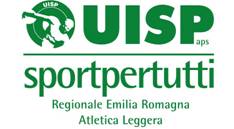 Corso per operatore sportivo della Metodologia del cammino
Il direttore di gita, libero dalle necessità di stare personalmente in testa o in coda, si posiziona dove ritiene più opportuno in funzione delle circostanze. 
In condizioni normali prevalentemente al centro, in cattive condizioni ambientali arretra verso il fondo del gruppo dove sono maggiori gli intoppi e più facilmente si verificano i distacchi tra i partecipanti. 
Sul direttore grava la responsabilità dell’uscita e, conseguentemente, solo a lui spetta la decisionalità in merito ad eventuali modifiche al programma.
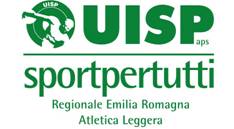 Corso per operatore sportivo della Metodologia del cammino
Apripista 
Sta sempre in testa senza farsi sopravanzare da alcun partecipante 
Regola l’andatura di marcia (curando il riscaldamento) e mantiene compatto il gruppo curando la velocità e le soste. 
Segnala i punti critici eventualmente lasciando una persona nei pressi 
Segue con cura il percorso e tiene conto delle eventuali via di fuga
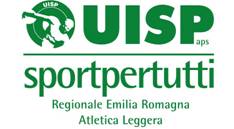 Corso per operatore sportivo della Metodologia del cammino
Chiudi fila/Scopa 
Compito noioso ma estremamente importante in quanto la maggior parte degli intoppi si scarica sulla coda. 
Il chiudi fila indica con la sua presenza la fine del gruppo e non deve, pertanto, superare nessun partecipante. 
Se possibile è consigliabile affiancare un altro accompagnatore al chiudi fila sia per alleviare la monotonia del ruolo sia per migliorare l’assistenza ai partecipanti in difficoltà.
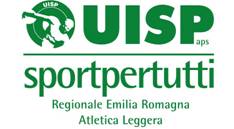 Corso per operatore sportivo della Metodologia del cammino
Con tre accompagnatori così disposti si conduce tranquillamente una escursione in condizioni normali. E’ però utile disporre di qualche altro collaboratore da distribuire lungo la comitiva secondo criteri ritenuti utili dal responsabile. Casi tipici: 
Affiancare apripista e scopa costituendo così nucleo di testa e coda 
Costituire una comitiva autonoma più lenta o veloce rispettivamente per compattare i ritardatari o per raggiungere una meta che per orario o difficoltà non è accessibile a tutti 
Formare un gruppetto che sopravanza la comitiva per riconoscere un percorso in punti dubbi o per attrezzare dei passaggi con corde fisse o altro 
Fare da motivatori all’interno di quel gruppo di partecipanti che tendendo a camminare lentamente o a fermarsi in continuazione spezzano la continuità della fila 
Piazzarsi nei punti più delicati in modo di aiutare le persone a superare i punti delicati 
Aiutare nelle emergenze
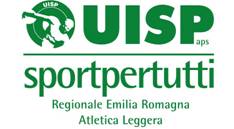 Corso per operatore sportivo della Metodologia del cammino
Evitare una partenza frazionata 
Invitare i partecipanti a non vestirsi troppo per evitare una fermata dopo pochi minuti 
Si procede in fila indiana, densità diverse dipendono da condizioni diverse 
I soggetti più «deboli» vanno messi in testa per regolare l’andatura 
Partenza «tranquilla» per favorire il riscaldamento 
Il buon apri fila non è colui che «brucia» i record di salita 
Una piccola sosta ogni ora è da mettere in conto
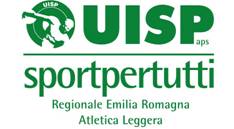 Corso per operatore sportivo della Metodologia del cammino
Se è vero che la maggior parte dei problemi di una escursione vengono risolti in anticipo in fase di progettazione e organizzazione, è tipico quando ci si trova in ambiente trovarsi di fronte a problemi di tipo umano.
E’ importante in questi casi tenere presente due aspetti:
Trovare una soluzione pratica all’imprevisto
L’aspetto relazionale tenendo conto del singolo, del gruppo e del contesto in cui avviene l’imprevisto

Esercitazione di gruppo….
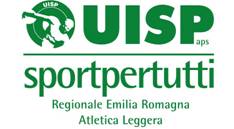 Corso per operatore sportivo della Metodologia del cammino
Uno o più partecipanti sono alla prima esperienza, poco allenati e il percorso non è poi così tranquillo e vanno in difficoltà.
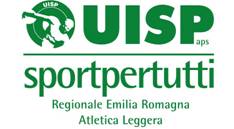 Corso per operatore sportivo della Metodologia del cammino
Un partecipante in difficoltà rifiuta il vostro aiuto rallentando il resto del gruppo.
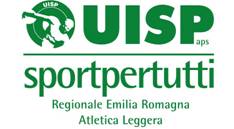 Corso per operatore sportivo della Metodologia del cammino
Incidente di un partecipante che si ferisce, cosa fare con lui e con il resto del gruppo?
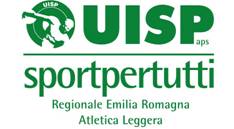 Corso per operatore sportivo della Metodologia del cammino
Una parte dei partecipanti è molto più allenata del resto, vogliono mantenere il loro ritmo e stare staccati dai più lenti.
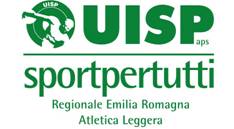 Corso per operatore sportivo della Metodologia del cammino
Come gestire le soste di riposo durante la marcia? C’è sempre qualcuno che starebbe più tempo e altri che sono molto indietro e li si deve aspettare.
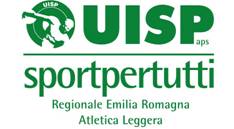 Corso per operatore sportivo della Metodologia del cammino
Sei incaricato all’ultimo momento di un’escursione che non conosci. I partecipanti ti chiedono spesso durante la tappa informazioni molto specifiche.
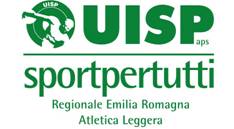 Corso per operatore sportivo della Metodologia del cammino
Confort
Sicurezza
divertimento
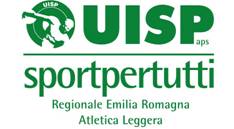